C75 Commissioning
Michael Drury
SRF Operations Support
Thursday, February 15, 2018
Outline
C50-13 Commissioning Results
C50-13 Operational Performance
C75 Test Plan – Schedule and Labor
Talk Title Here
2
First C75 Cavities – Commissioning Results
Two C75 cavities installed in the the C50-13 cryomodule in the 1 and 2 positions
Cryomodule skipped Acceptance Testing in the CMTF
Cryomodule was installed in the North Linac in zone 1L13
Commissioned in October 2017
First test run was completed prior to connecting cryomodule to the beamline
Beamline connections accomplished using new particulate mitigation procedures
Slow bleed up pumps
Improved clean rooms with separate gowning area.
Improvements in work area hygiene
After beamline connection, a reduced set of tests were completed to identify changes in Field Emission characteristics and maximum gradient.
No degradation was observed
Some improvement was noted –particularly Cavity 1
Confirms that new particulate hygiene procedures are valid
C75 Commissioning
3
First C75 Cavities – Commissioning Results
Qo’s listed are at 12.5 MV/m and T = 2.07K
Highest Qo’s measured in a C50 cryomodule
DRVH = suggested Max GSET for Operations
13.5 MV/m is a limit imposed by the analog llrf
Cavity 1 currently operating at 13.5 MV/m
Cavity 2 currently operating at 13.0 MV/m
Operated for several days at 13.5 MV/m before quenching
13.5 MV/m too close to quench gradient
Potential Voltage = 51.6 MV
C75 Commissioning
4
C75-1 Field Emission
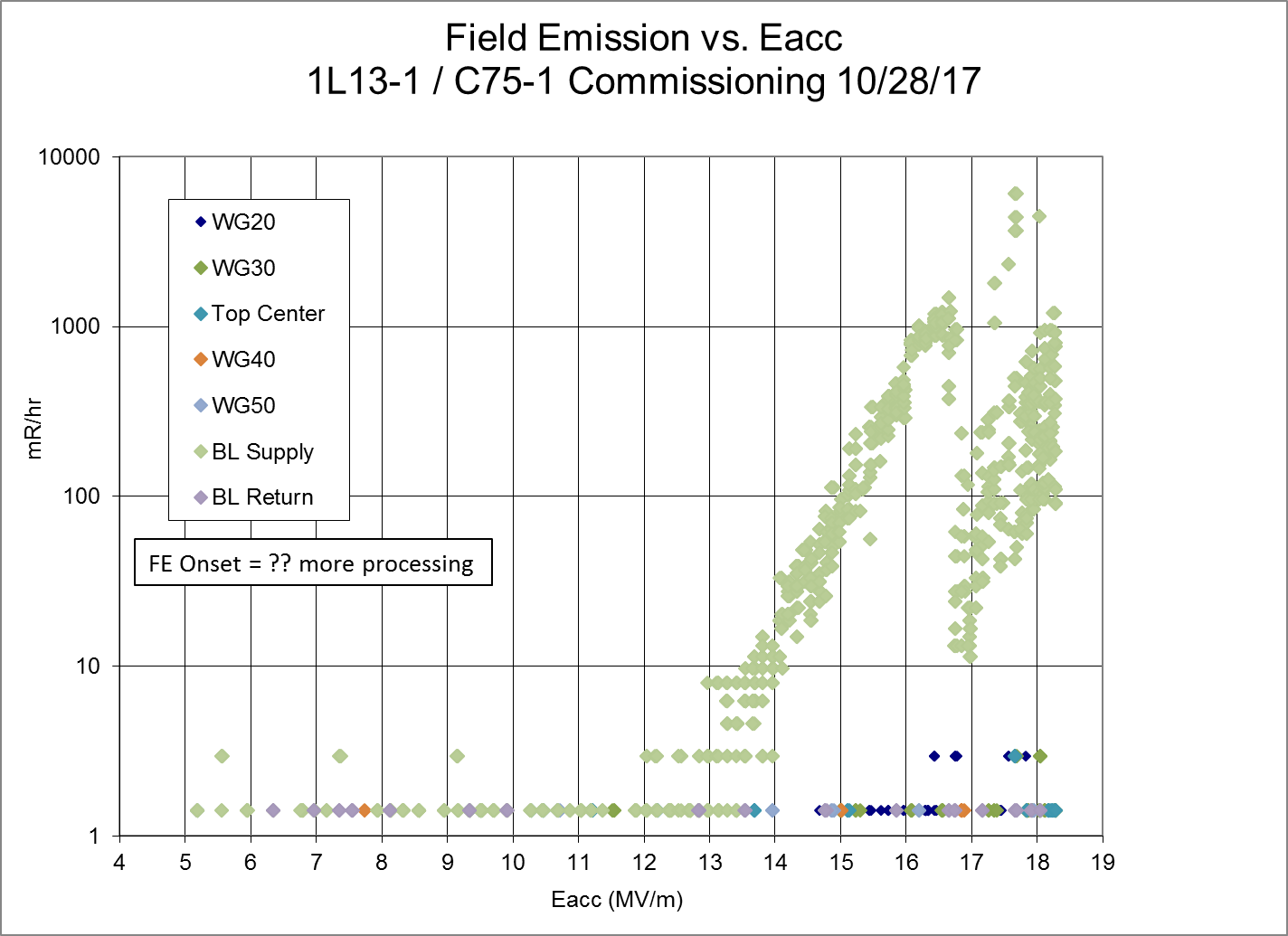 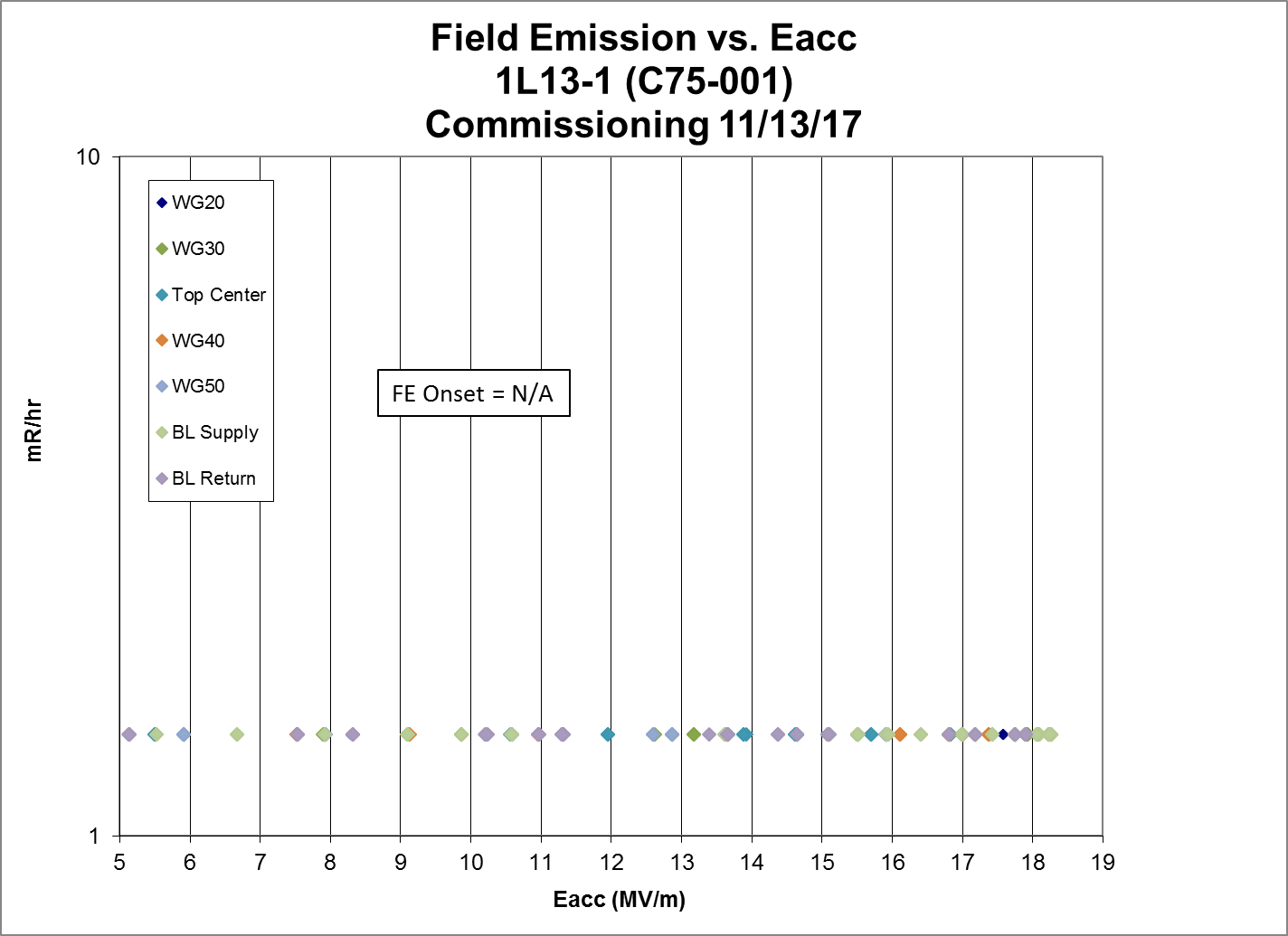 VTA field emission onset at 17.9 MV/m
Initial Commissioning measurements indicated lower onset gradient along with apparent processing.
After beamline connection, Field emission had processed away .
C75 Commissioning
5
C75-2 Field Emission
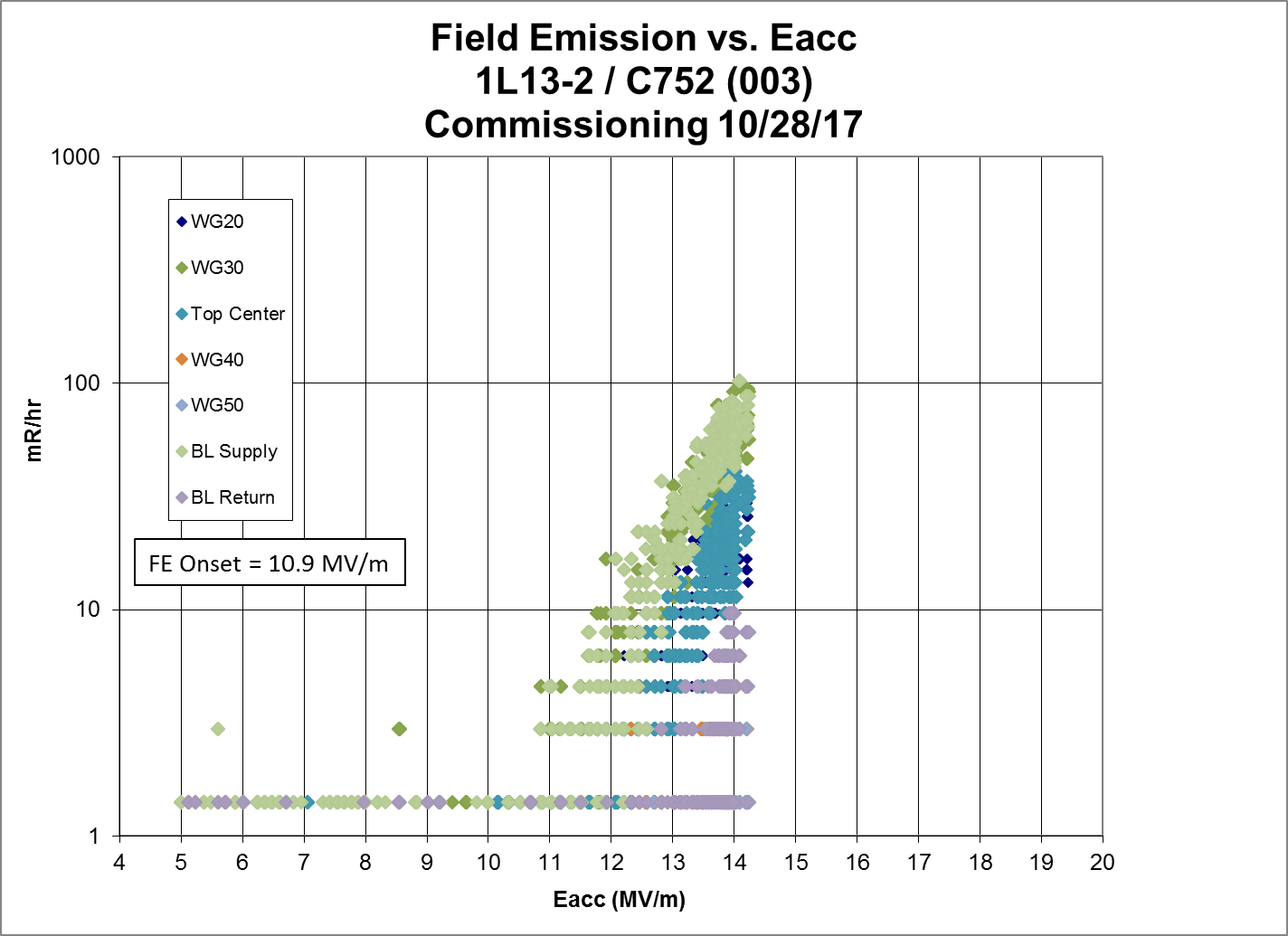 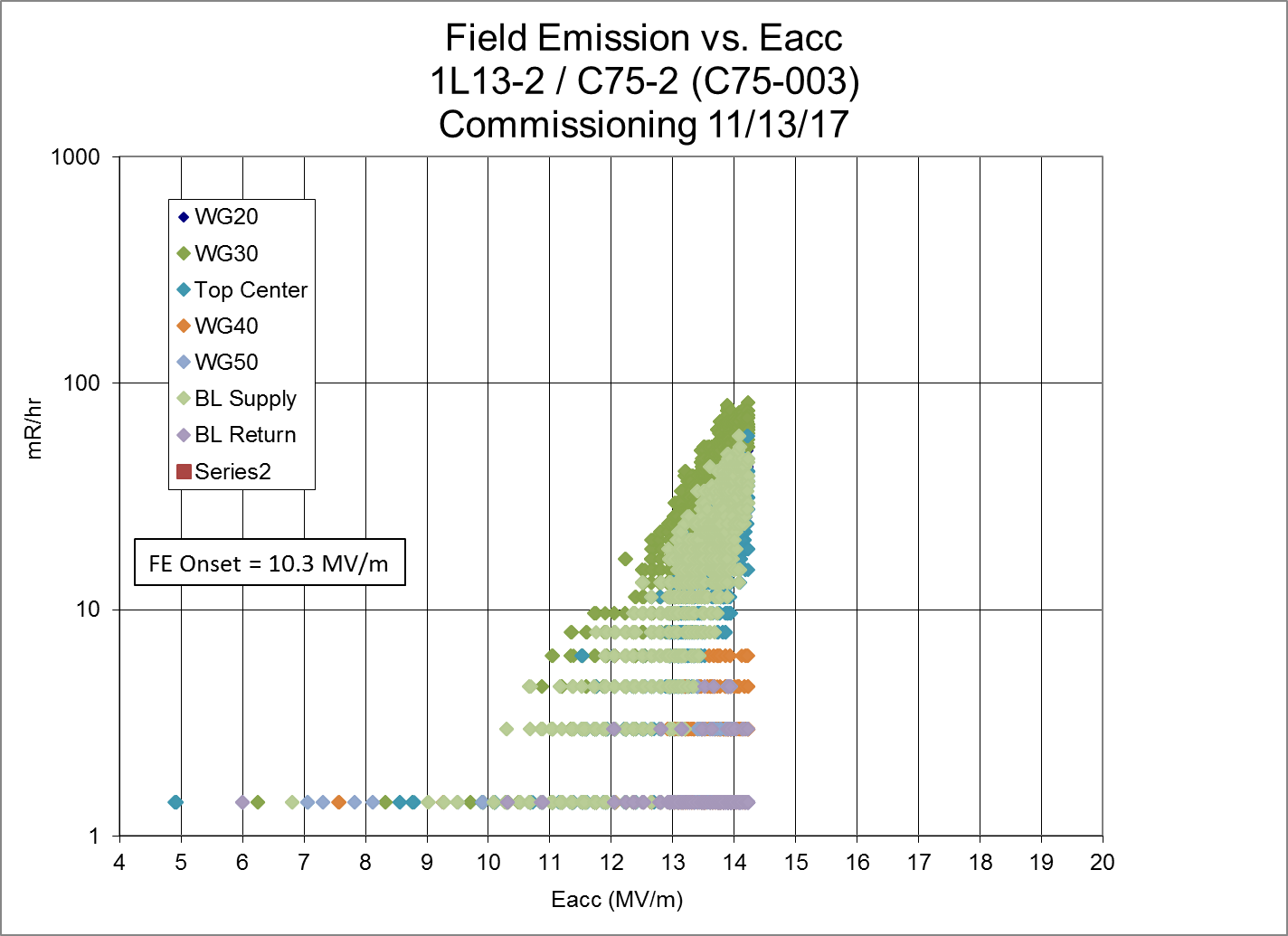 VTA field emission onset at 9.9 MV/m
Commissioning measurements indicated higher onset gradient 
After beamline connection, approximately unchanged
C75 Commissioning
6
C75 Qo vs. Eacc
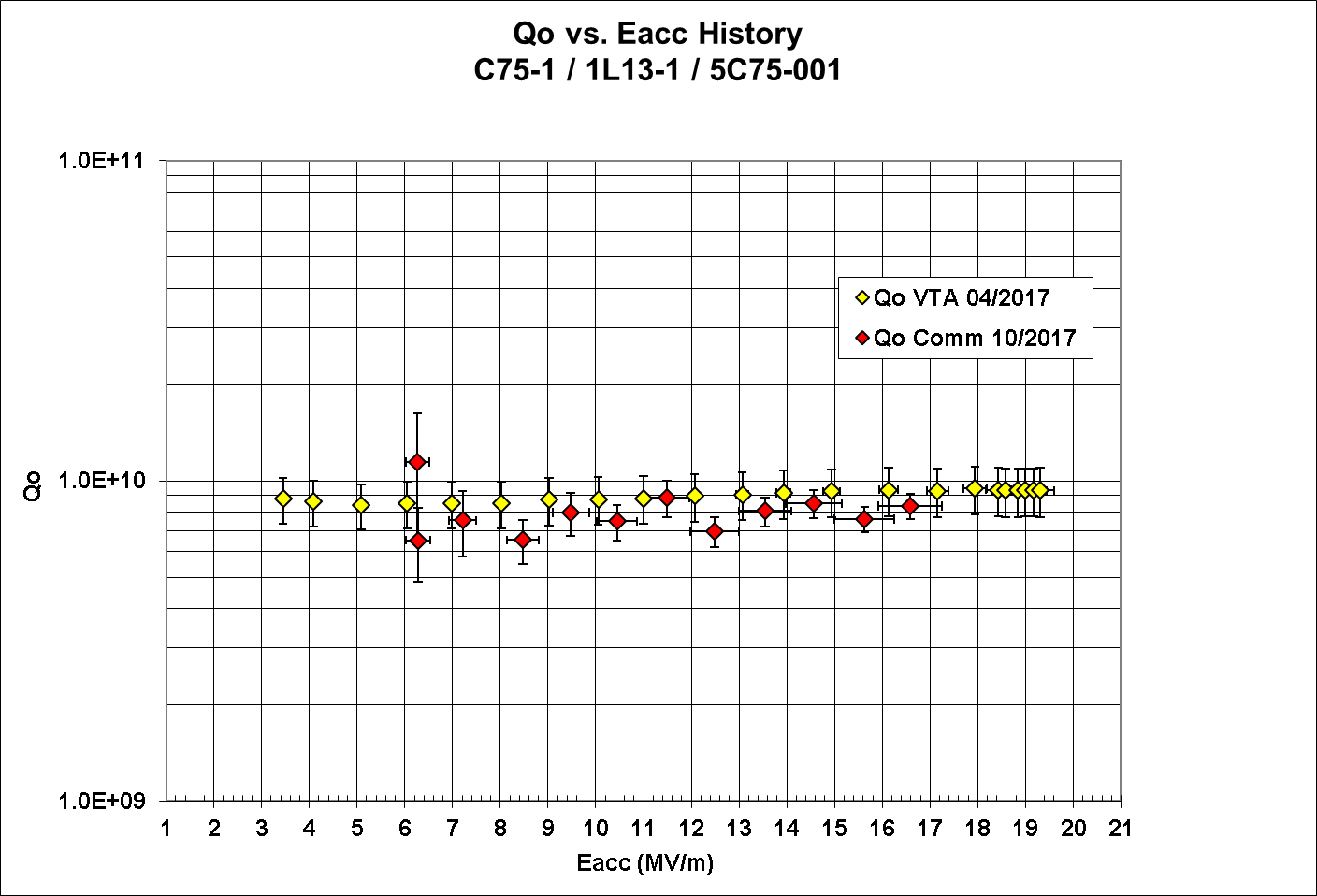 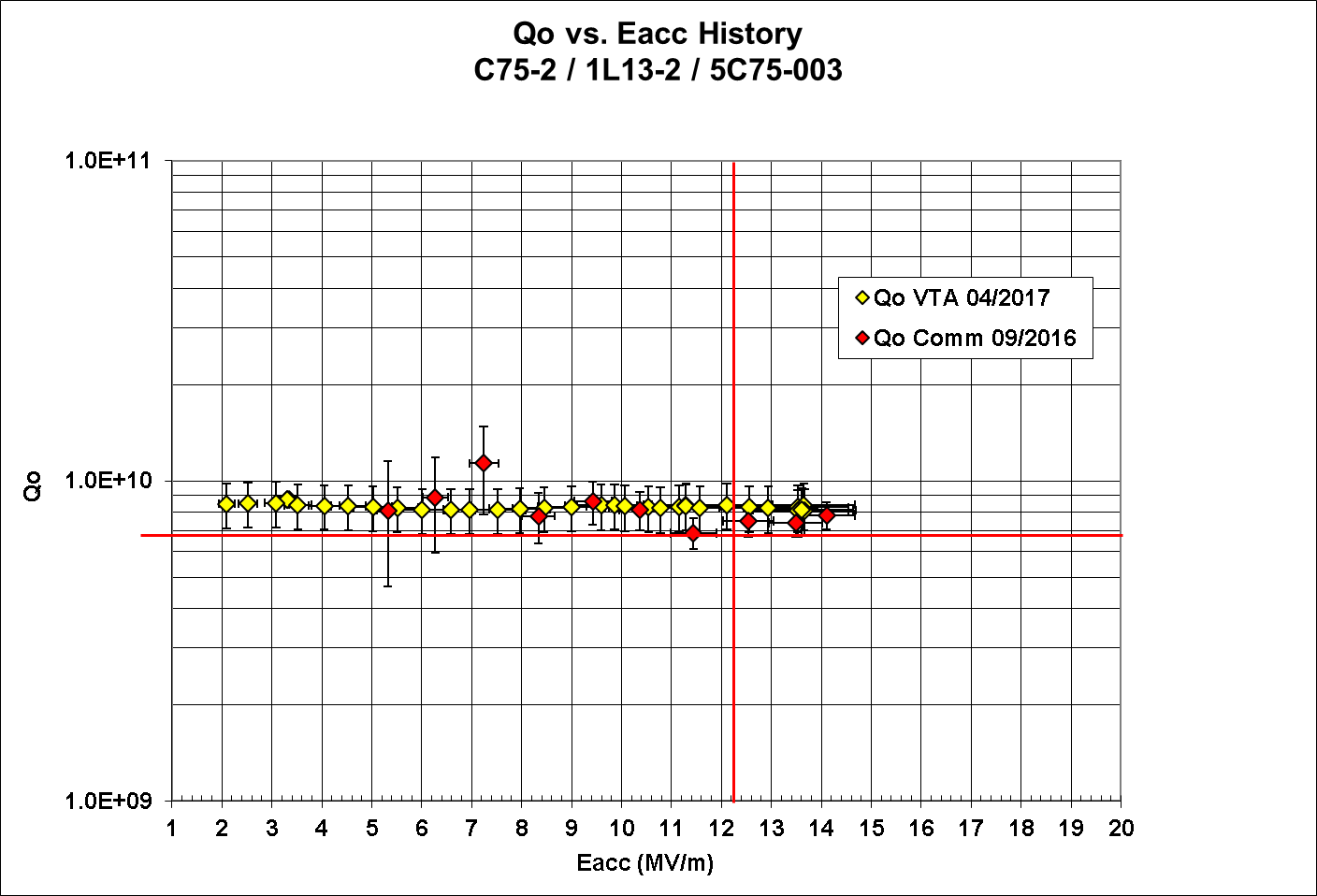 Typical C50 Qo’s 5E+09 or lower
C75 Qo’s > 7E=09
C75 Commissioning
7
C50-13 Microphonics Summary
Data taken on individual cavities using FCC in SEL mode.
I/Q data recorded at 20 kS/s and converted to delta F
25 seconds of data taken for each data series.  Three to five data series were collected for each cavity.
Peak microphonics ranged from 7.5 Hz to 21 Hz.
The C75 cavities were cavities 1 and 2.   Their microphonics were in the middle of the group.
For some reason cavity 6 was very quiet.  It is possible, but I do not think probable, that this was because the microphonics went quiet when we took that data.
120 Hz was present and probably due to a turbo pump which was on the insulating vacuum.  Removing this harmonic from the data only caused slight improvements (less than a few Hz).
Data and images of the plots can be found at:  
   M:\asd\asddata\CMTF\C50 cryomodule tests\C50-13\Microphonics
C50-13   (NL13) Microphonics data –Tom Powers
8
C75 – Microphonic Spectrum
Cavity 1
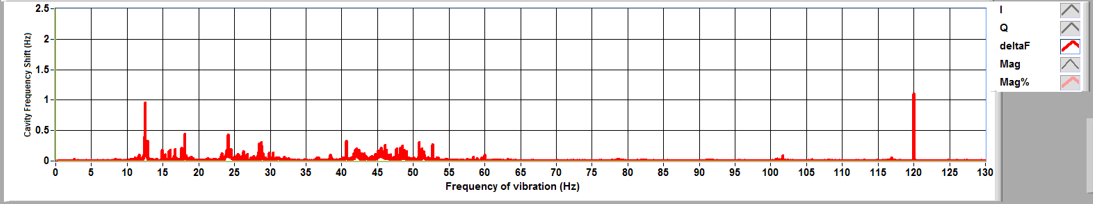 Cavity 2
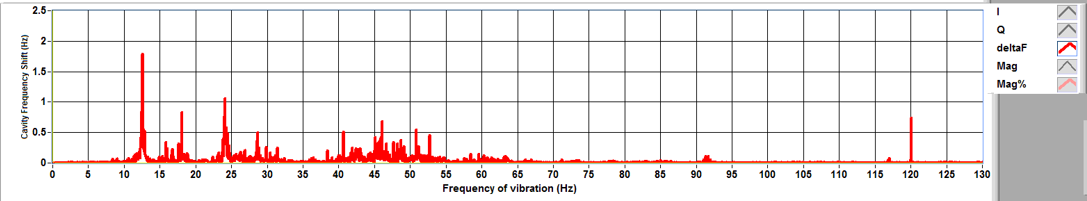 Turbo pump
C50-13   (NL13) Microphonics data –Tom Powers
9
Summary of Peak and RMS Microphonics
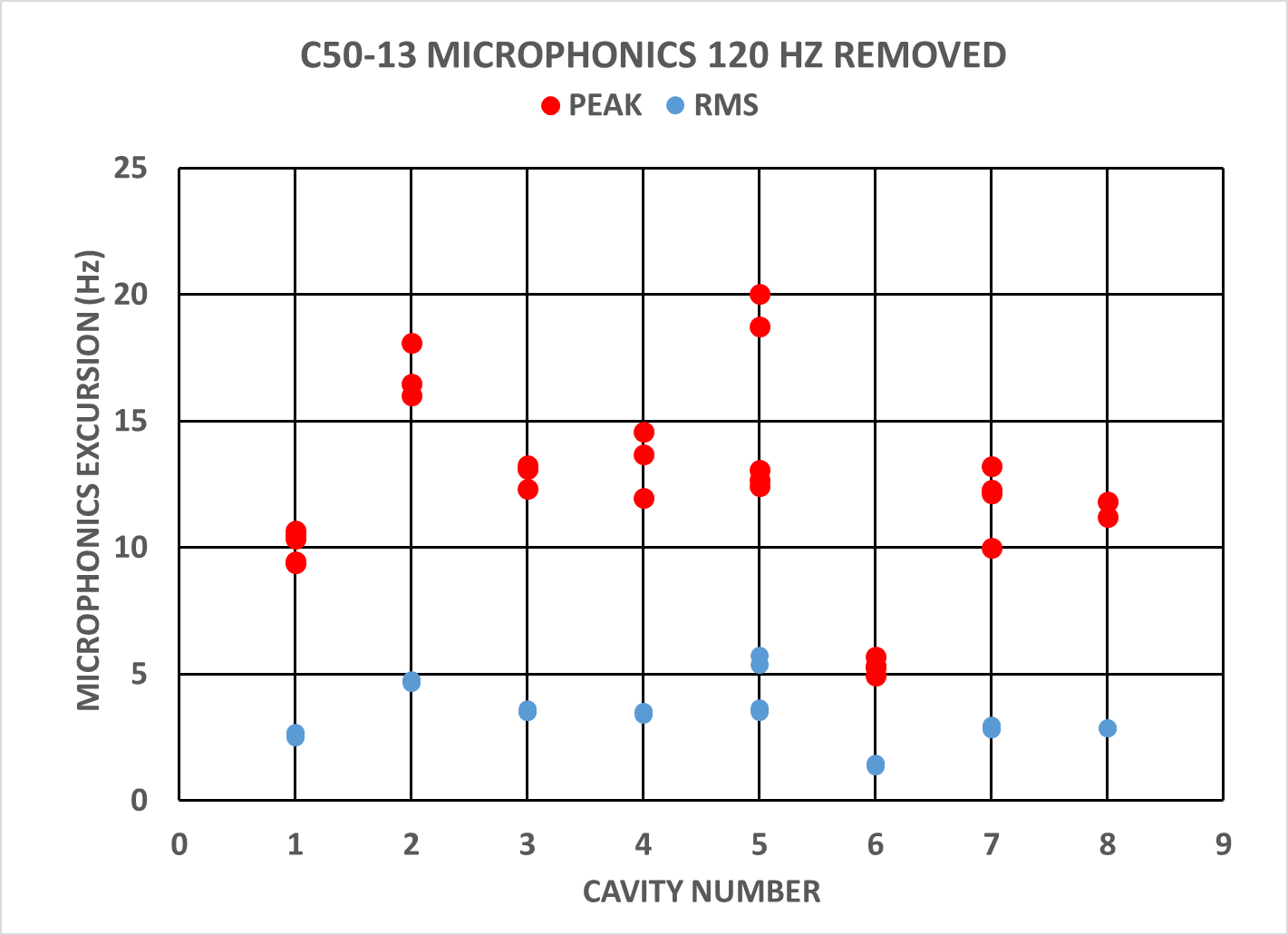 C75 Commissioning
C50-13   (NL13) Microphonics data –Tom Powers
10
C50-13 Performance after Commissioning
11
C75 Commissioning
C50-13 Trip Rates after Commissioning
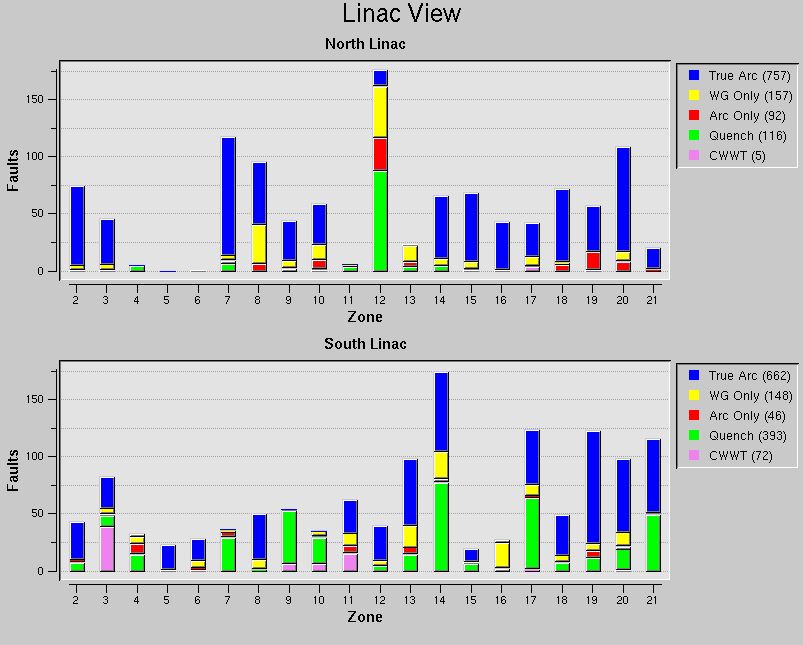 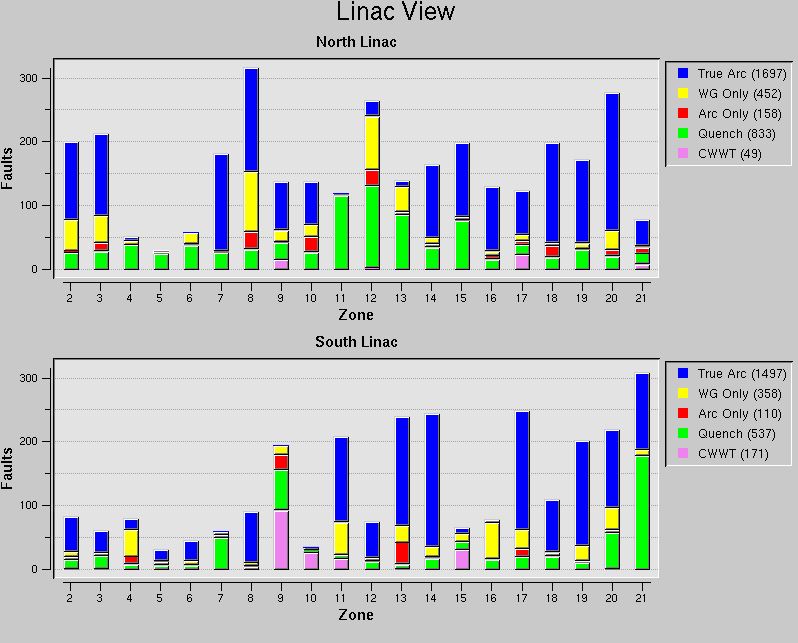 C75 Commissioning
12
C50-13 Trip Rates
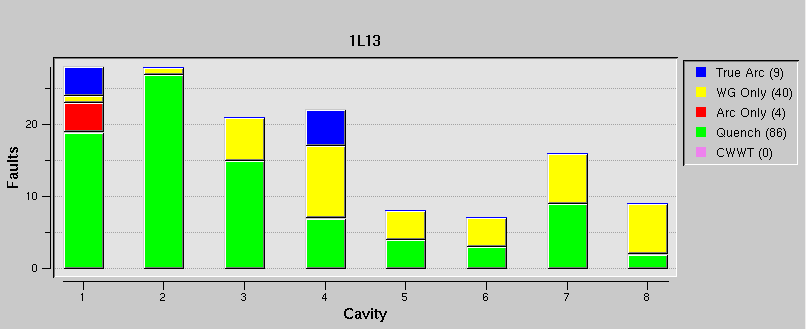 January:
261 trips total (3.5% of total trips)
C75 trips – 106 total
Feb so far:
23 trips total (0.9% of total trips)
C75 trips – 6 total
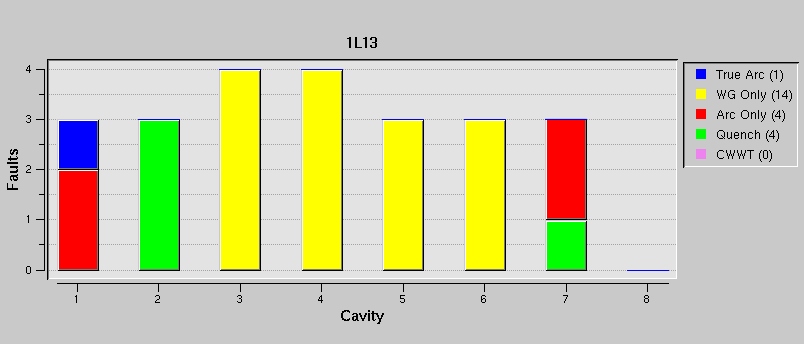 C50-13 Microphonics 13 Nov. 2017
13
C75 Test Plan – V1
Assume Cryomodule Installation single shift / 5 day schedule (CMTF or tunnel)
Assume CMTF testing on a 2 shift / 7 day schedule 
Assume linac testing on a 1 shift / 7 day schedule

Acceptance Testing ~20 days Install to remove
Move and install in tunnel ~ 8 days
Commission ~15 days

Note Acceptance Testing is a necessity 
Detects typical mechanical failures (feedthrus) before installation in the tunnel

Digital llrf is available in CMTF and as part of commissioning test stands.
Labview used with epics to collect data and automate testing
14
C75 Commissioning
C75 Test Plan – V1
Some variability in labor types available for testing
Acceptance Testing
Mech Eng / Mech Tech ~130 hours 
Elec Tech / Elec Eng ~ 180 hours
SStaff ~20 hours
Move /  Install 
Mech Eng / Mech Tech ~120 hours
(mostly Mech Tech) 
Elec Tech / Elec Eng ~ 20 hours
Commissioning
Mech Eng / Mech Tech ~70 hours 
Elec Tech / Elec Eng ~ 130 hours
SStaff ~20 hours
15
C75 Commissioning
Summary
Testing of the first two C75 cavities demonstrates improvements with respect to Qo’s over the C50 model
Improved Qo’s
Low or zero field emission
Performance Comparisons before and after beampipe connection validate new particulate mitigation procedures.
C50-13 currently operating at 85% of predicted voltage
Testing and Installation activities require minimum ~2 months calendar time
At least 4 months of labor.
C75 Commissioning
16